Загадки - омонимы
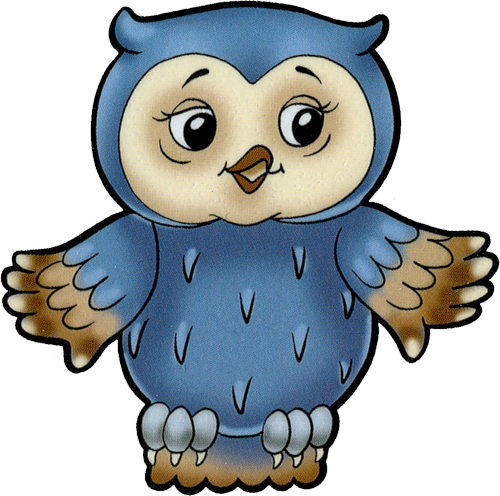 На полу она – о, ужас! –Дамы молят им помочь,А, включив компьютер, тут жеПодружиться с ней не прочь.
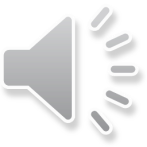 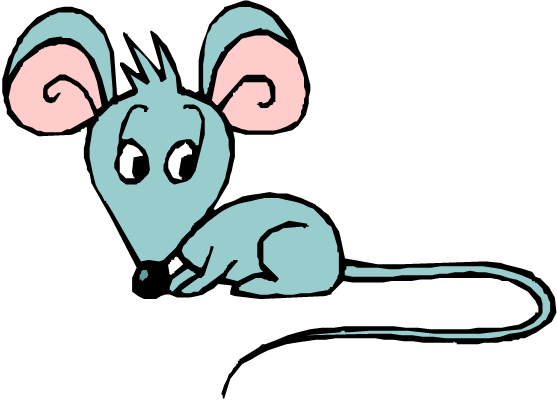 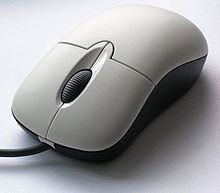 мышка
В них листочки спят на ветке,Чтоб весной раскрыться вновь,И они же в человекеЧистят и фильтруют кровь.
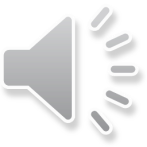 почки
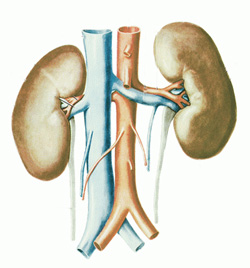 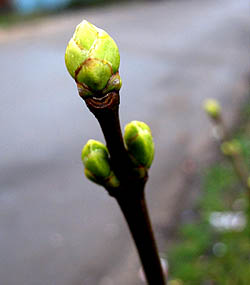 В магазине мама купит,Сварит бабушка компот,Сто раз в день боксер отлупит,Доктор в кулаке сожмет.
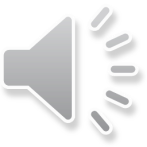 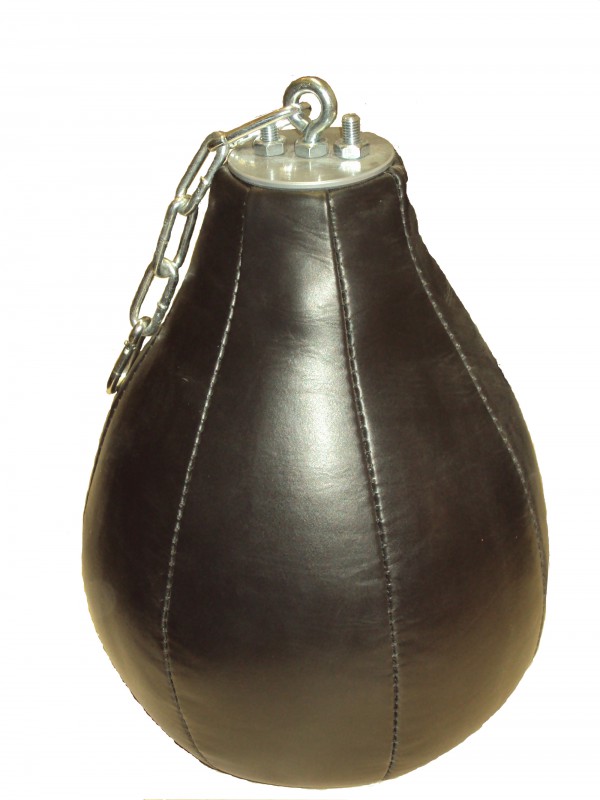 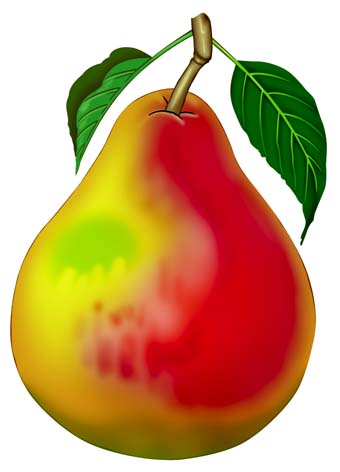 груша
Всяк рыбак о ней судачитС рыбаками у костра,В домино же это значит,Что закончилась игра.
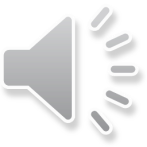 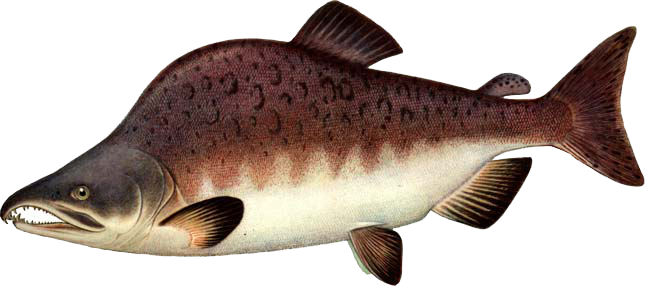 рыба
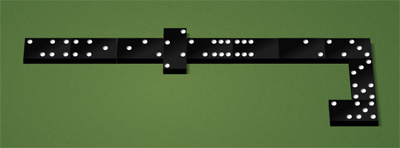 Мы над нею руки моем И посуду губкой трем,А когда ее откроем,То жемчужину найдем.
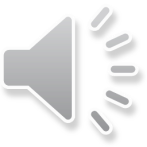 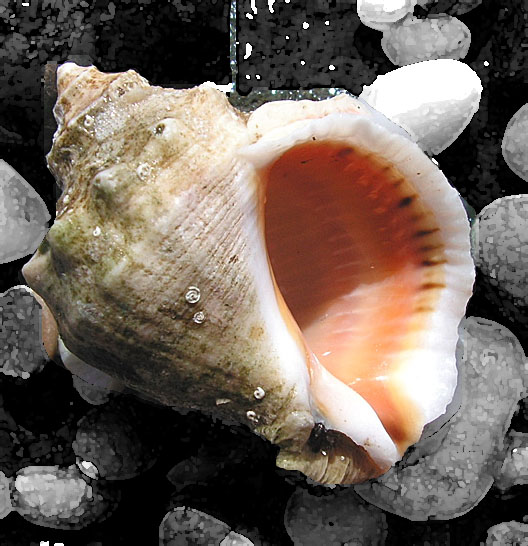 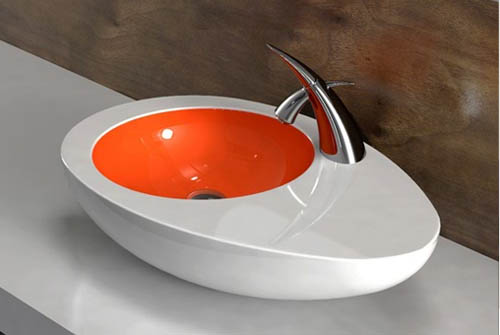 раковина
Может напоить водою,Может гайку отвинтить,А еще замок откроет,Чтоб хозяев в дом впустить.
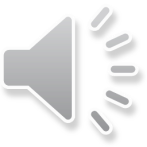 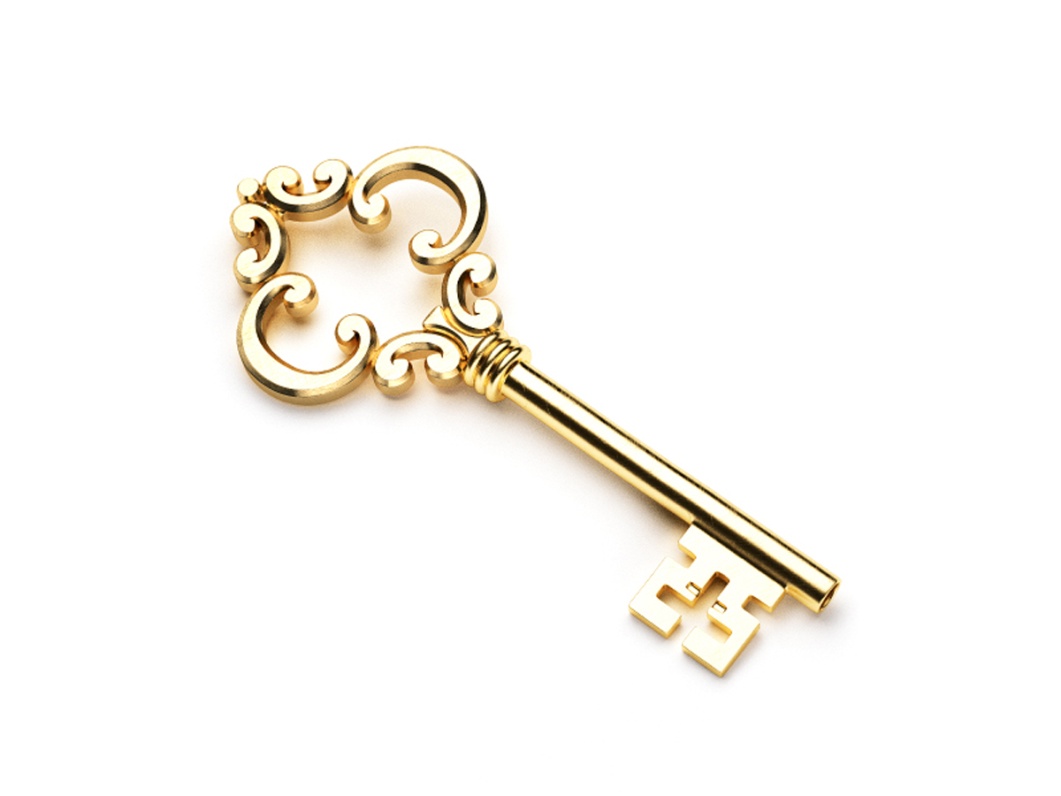 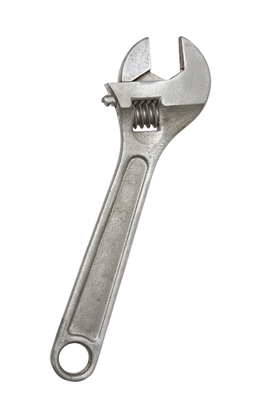 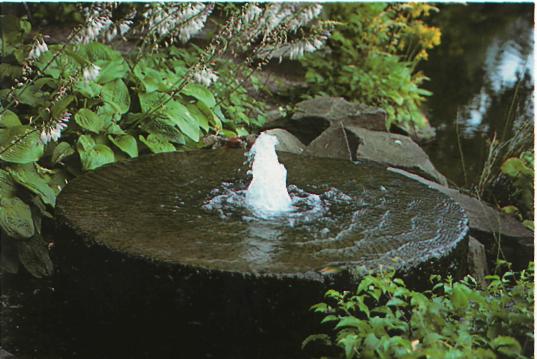 ключ
Хоть она – большая кошкаИ охотится в тайге,Ею бежит, меняя ножки,Жеребенок по траве.
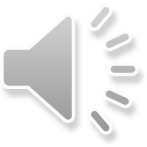 рысь
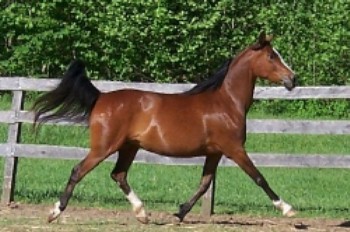 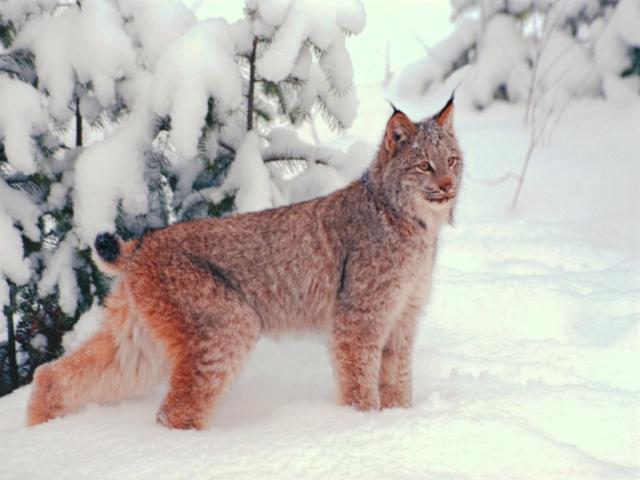 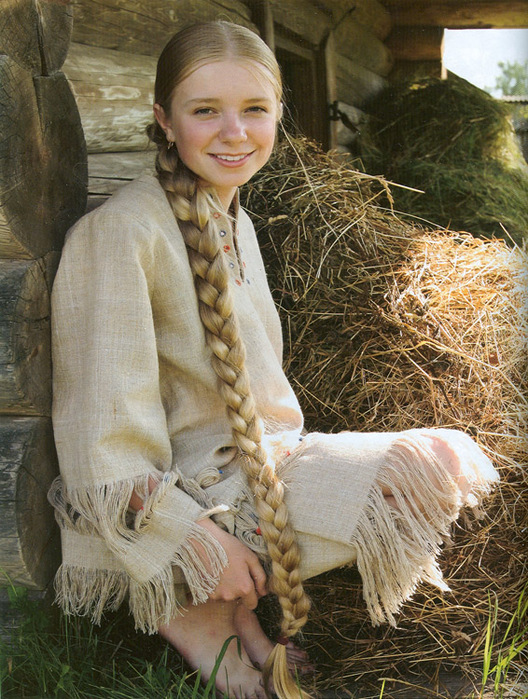 Знает скотовод бывалый,И девчонка, и река,Что бывает из металла, Из волос, и из песка.
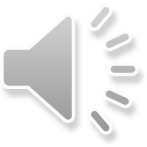 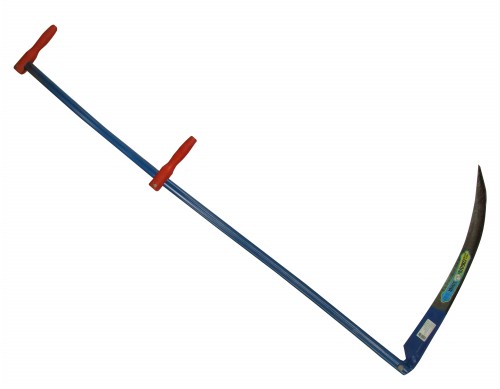 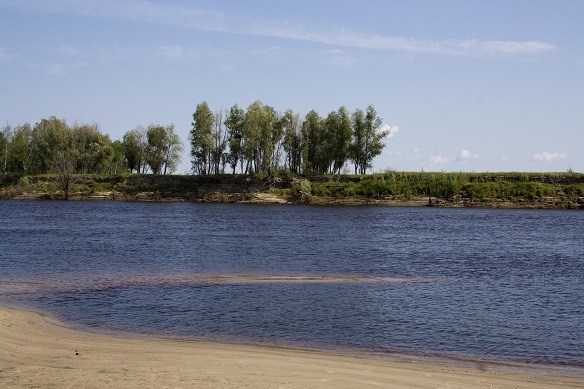 коса
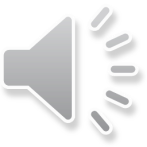 Различен смысл в словах. И что же?
Как близнецы они похожи.
Груз подаёт подъёмный кран,
И воду льёт в квартире кран.
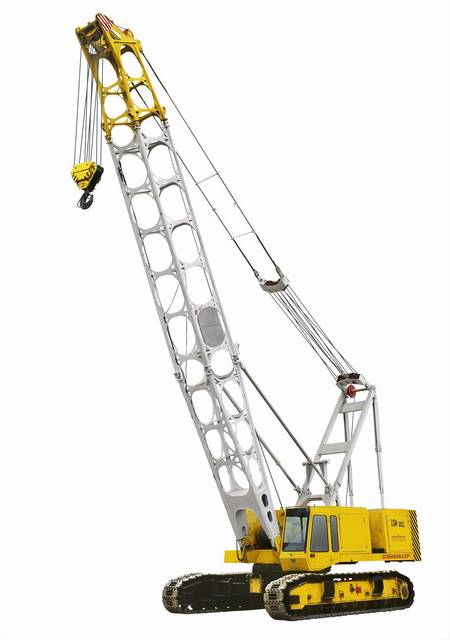 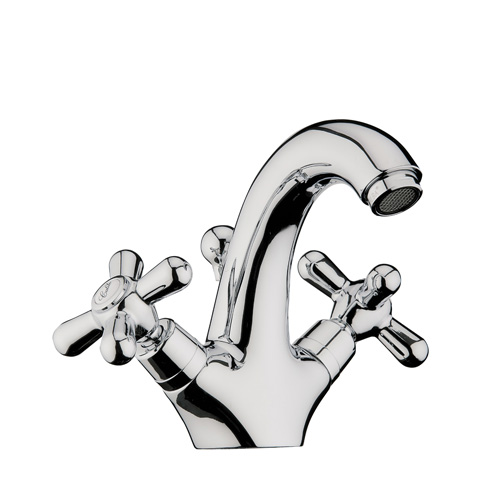 кран
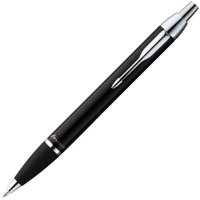 Есть она у чемоданаИ у школьницы любой,Есть у двери ресторанаИ у чашки голубой.
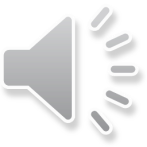 ручка
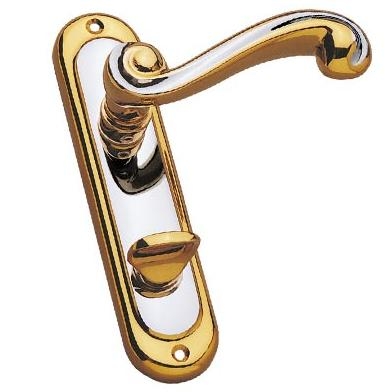 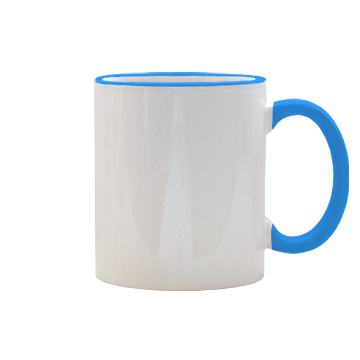 Кто с него снимает кожу, Будет в три ручья реветь, Без него стрела не сможет До мишени долететь.
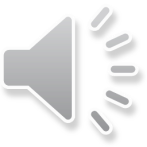 лук
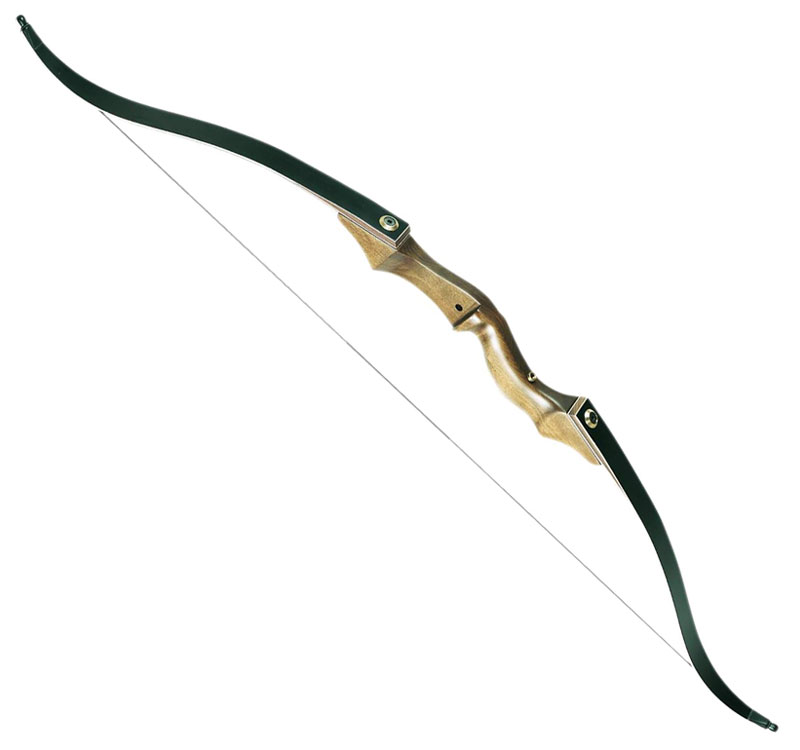 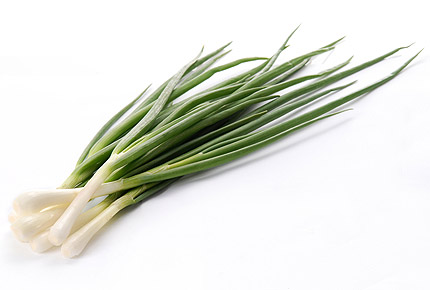